Origami Pyramid – Slide Template
Lorem ipsum
Lorem ipsum dolor sit amet
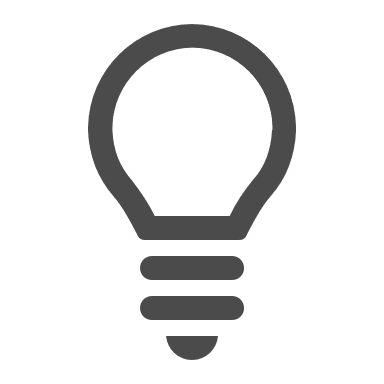 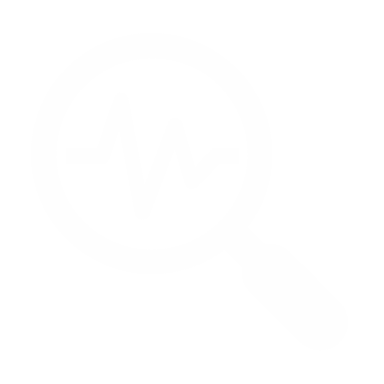 Lorem ipsum
Lorem ipsum dolor sit amet
Lorem ipsum
Lorem ipsum dolor sit amet
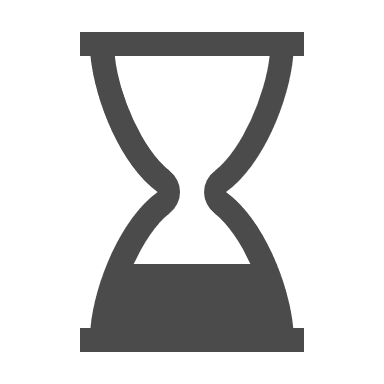 Lorem ipsum
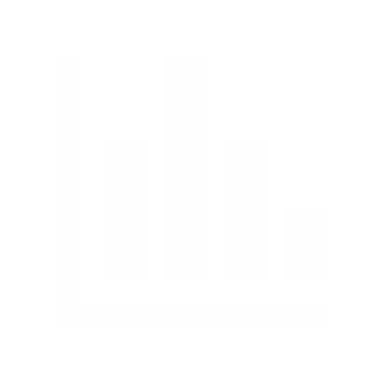 Lorem ipsum dolor sit amet
Lorem ipsum
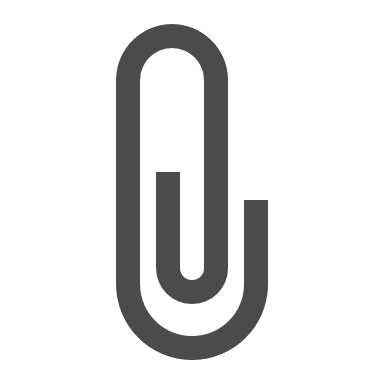 Lorem ipsum dolor sit amet
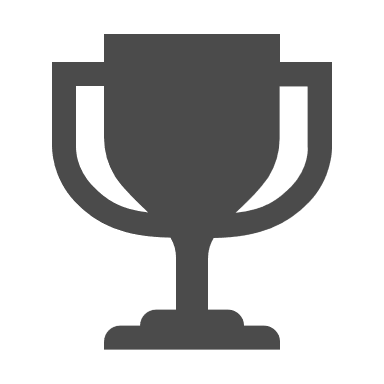 Lorem ipsum
Lorem ipsum dolor sit amet
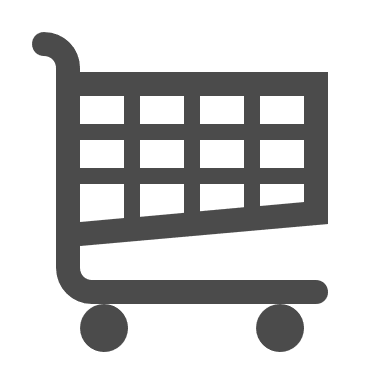 Lorem ipsum
Lorem ipsum dolor sit amet
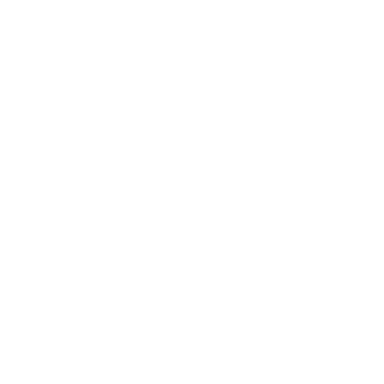 Lorem ipsum
Lorem ipsum dolor sit amet
[Speaker Notes: © Copyright PresentationGO.com – The free PowerPoint template library]
Origami Pyramid – Slide Template
Lorem ipsum
Lorem ipsum dolor sit amet
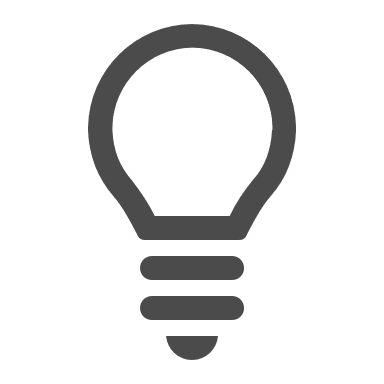 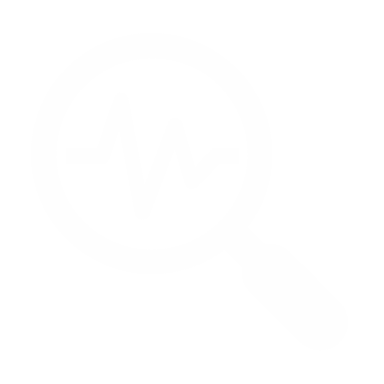 Lorem ipsum
Lorem ipsum dolor sit amet
Lorem ipsum
Lorem ipsum dolor sit amet
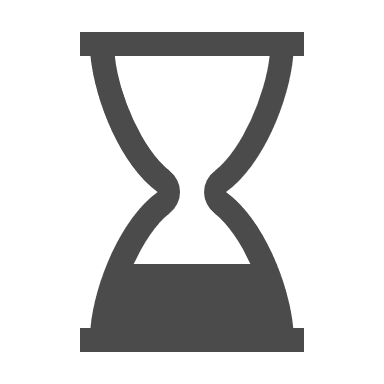 Lorem ipsum
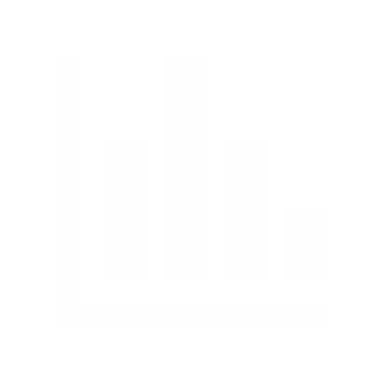 Lorem ipsum dolor sit amet
Lorem ipsum
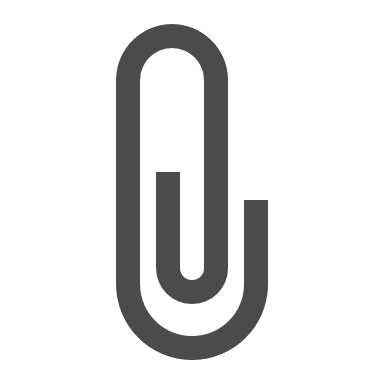 Lorem ipsum dolor sit amet
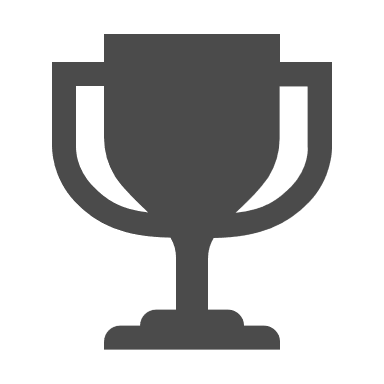 Lorem ipsum
Lorem ipsum dolor sit amet
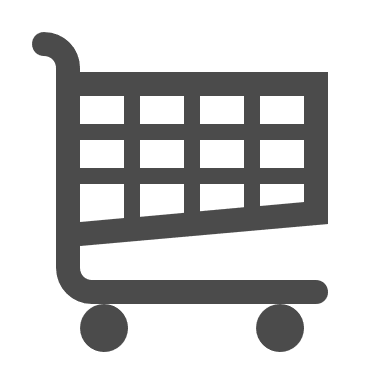 Lorem ipsum
Lorem ipsum dolor sit amet
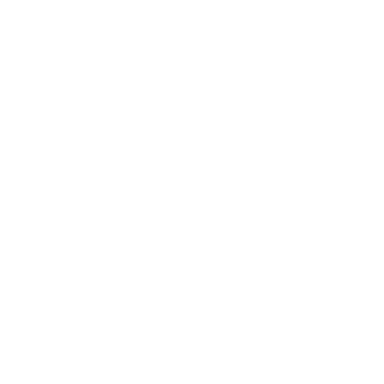 Lorem ipsum
Lorem ipsum dolor sit amet
[Speaker Notes: © Copyright PresentationGO.com – The free PowerPoint template library]
[Speaker Notes: © Copyright PresentationGO.com – The free PowerPoint template library]